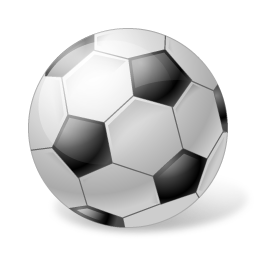 PPT PRESENTATION 
PAPOZIPと一緒にpptを作る楽しさを感じてください
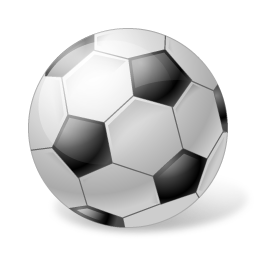 PPT PRESENTATION 
PAPOZIPと一緒にpptを作る楽しさを感じてください
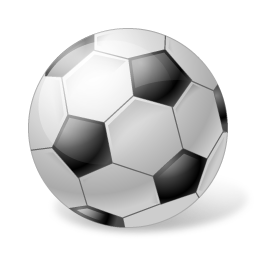 PPT PRESENTATION 
PAPOZIPと一緒にpptを作る楽しさを感じてください
PPT PRESENTATION 
PAPOZIPと一緒にpptを作る楽しさを感じてください
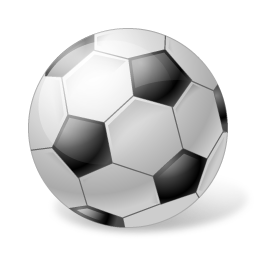 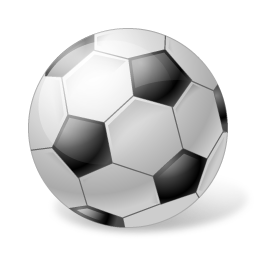 PPT PRESENTATION 
PAPOZIPと一緒にpptを作る楽しさを感じてください
デザイン 色情報
R 3
G 49
B 64
2013年バージョン以上のユーザーは、スポイト機能を利用すると便利です。
2010以下のバージョンのユーザーRGBカラー値を入力